Старинные игры коренных народов Забайкалья
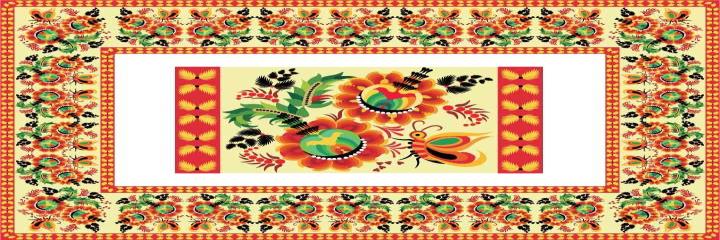 Народные игры.
Игры составляют обширную и глубоко оригинальную область нетрадиционного народного творчества. Возросший в последние годы интерес к национальным истокам позволит изучить составную часть самобытной художественной народной культуры. Они необходимы для всестороннего роста личности ребенка, его эмоциональной сферы, умения вступать в контакт с окружающим миром.
Цель проекта:
Формирование у детей дошкольного возраста ценностного отношения к культурному наследию коренных народов  Забайкалья посредством подвижных игр.
Задачи проекта:
Образовательные:
* Познакомить детей с народными  играми семейских, казаков, эвенков и бурят.
    Развивающие:
* Развивать интерес к историческому прошлому нашего края, национальной культуре, народному творчеству, обычаям, традициям, народным играм.
* Развивать толерантное уважительное отношение между людьми различных национальностей.
   Оздоровительные:
* Накопление и обогащение двигательного опыта детей.
   Воспитательные:
*Воспитание нравственных чувств, любви к своей малой Родине, изучение и сохранение семейных традиций.
Семейские и казачьи  игры
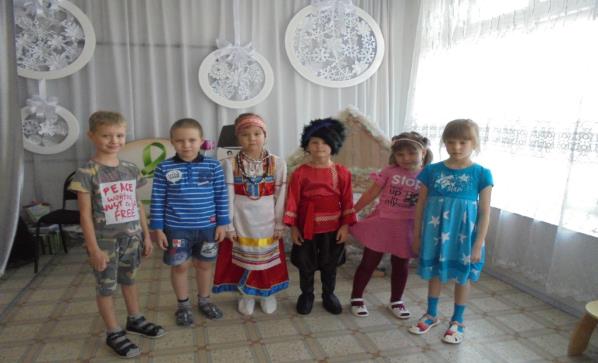 « Лапта »
« Зоска »
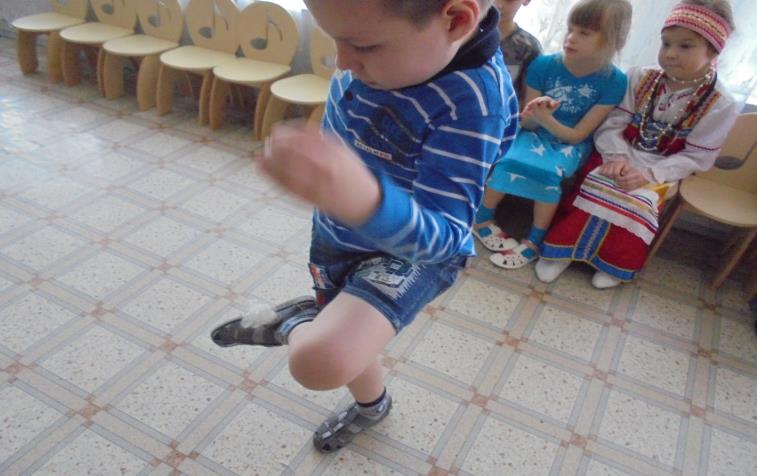 « В попа »
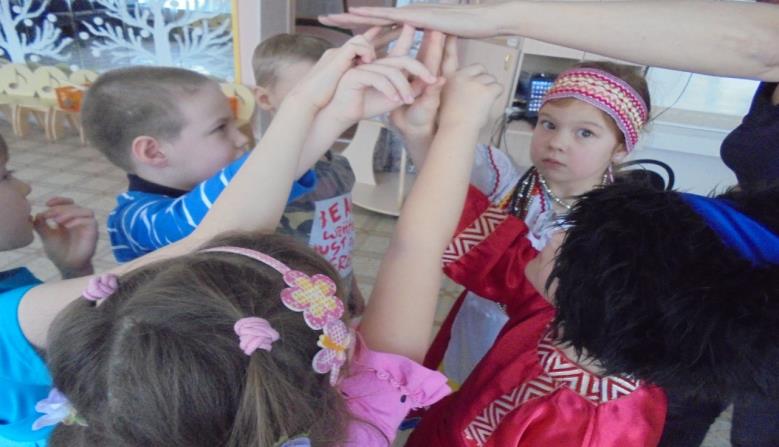 « Плюшка »
« Стеколки »
« Калечина – малечина »
Бурятские  игры
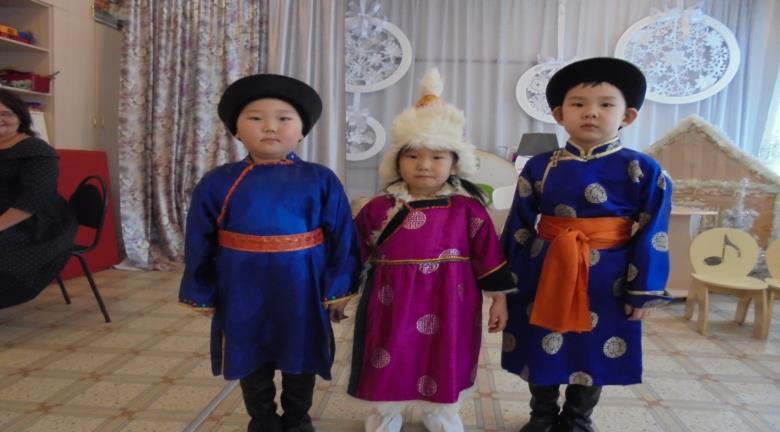 « Шагай  наадан »
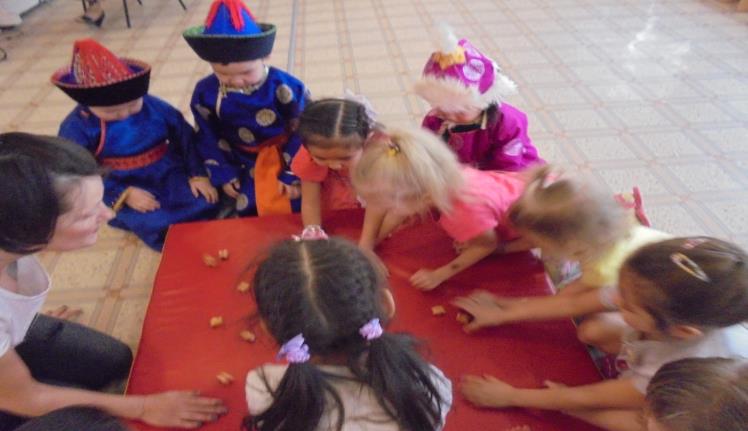 «  Отгадывание »
«  Волк и ягнята »
« Малгай  нюуха »
Эвенкийские  игры
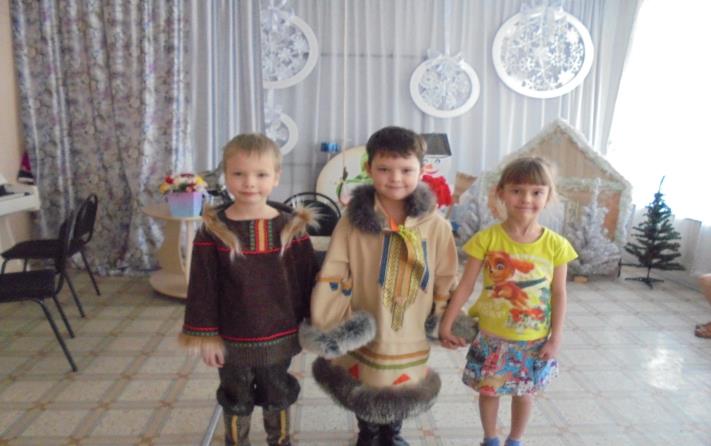 « Ловля  хариуса »
« Метание  аркана »
« Тангматкан »
« Куркат »
« Ловля  оленей »
Спасибо за внимание!